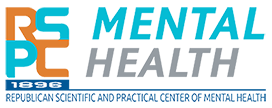 СТАТУС РЕАЛИЗАЦИИ ПЕРЕХОДА НА ГОСУДАРСТВЕННОЕ ФИНАНСИРОВАНИЕ ЗАКУПА ЛС ДЛЯ ПТАО
Черченко Н.Н.
Национальный координатор проектного коллектива РНПЦПЗ
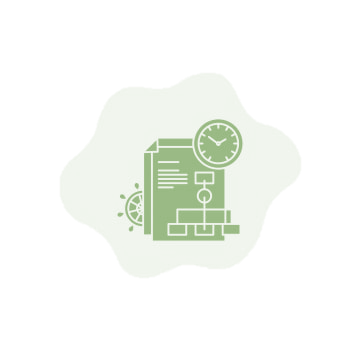 16 кабинетов ПТАО, запланировано открытие 8 кабинетов
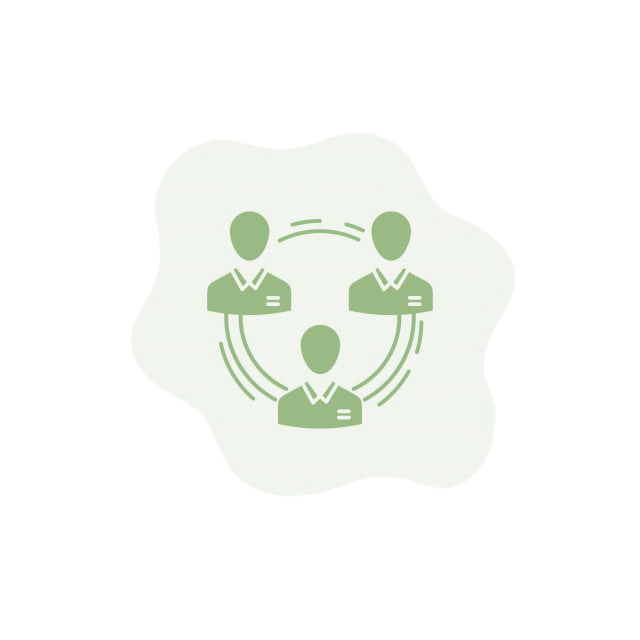 Дорожная карта 
по развитию службы охраны психического здоровья Республики Казахстан на 2023 – 2024 годы
Клинический протокол «Психические и поведенческие расстройства, вызванные употреблением опиоидов»
ҚР ДСМ – 41 «Об утверждении Казахстанского национального лекарственного формуляра» торговое наименование метадон
на 15.05.23 г.
403 пациента
Приказ МЗСР РК от 26 января 2015 года № 32 «Об утверждении Правил использования в медицинских целях наркотических средств, психотропных веществ и их прекурсоров, подлежащих контролю в Республике Казахстан»
Приказ и.о. Министра здравоохранения Республики Казахстан от 3 марта 2023 года № 35 «Об утверждении Перечня стратегически важных лекарственных средств и медицинских изделий»
ҚР ДСМ-77 «Об утверждении предельных цен на торговое наименование ЛС и ИМН в рамках ГОБМП…» предельная цена на торговое наименование метадон
ҚР ДСМ - 75 «Об утверждении Перечня ЛС и МИ для бесплатного и льготного амбулаторного обеспечения…» для лекарственного обеспечения в амбулаторных условиях
В проекте Комплексного плана борьбы с наркоманией и наркобизнесом в Республике Казахстан на 2023-2025 годы предусмотрен закуп лекарственного средства ПТАО за счет государственного бюджета в 2024-2025 гг. (142,2 млн тенге)
ҚР ДСМ-224/2020 «Об утверждении стандарта организации оказания медико-социальной помощи в области психического здоровья населению Республики Казахстан»
ҚР ДСМ-88 «Об определении перечня ЛС и МИ, закупаемых у Единого дистрибьютора» для обеспечения закупа через ТОО «СК-Фармация»